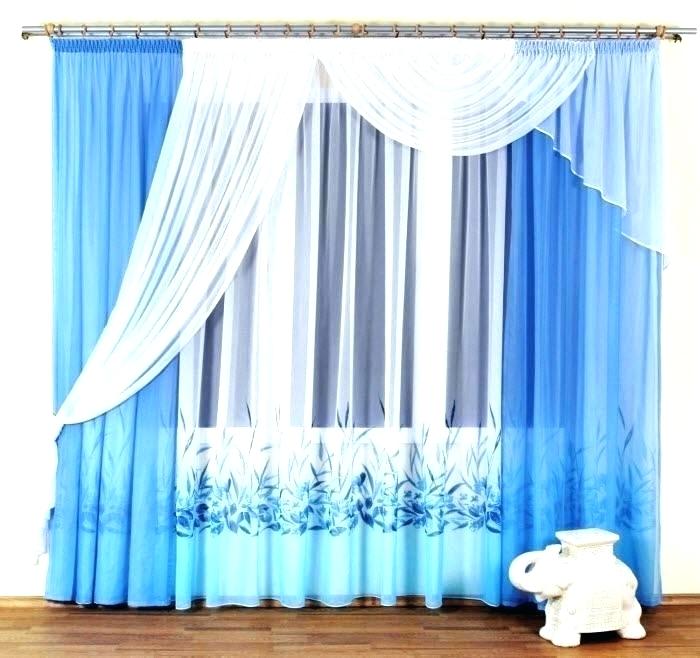 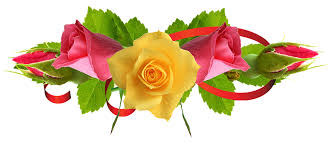 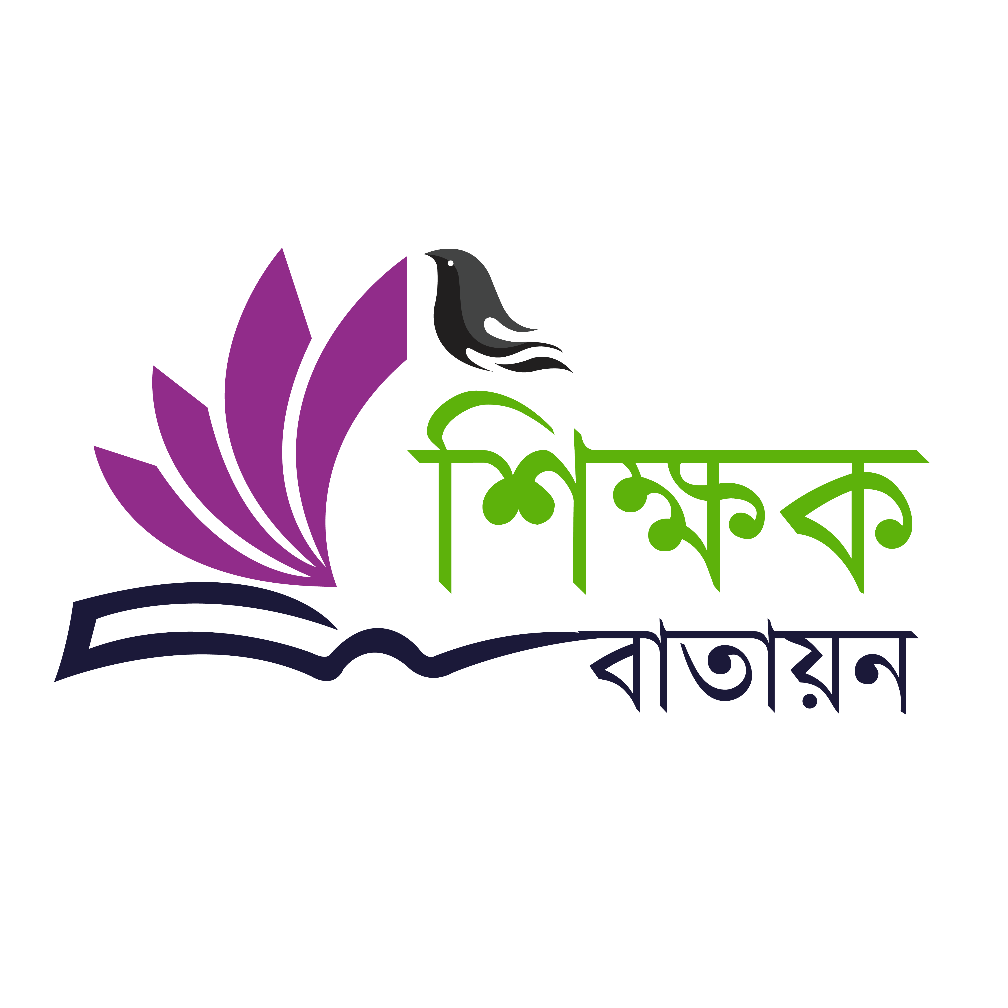 স্বা
ম
গ
ত
পরিচিতি
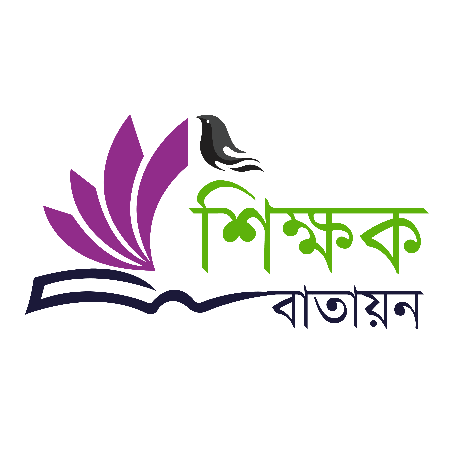 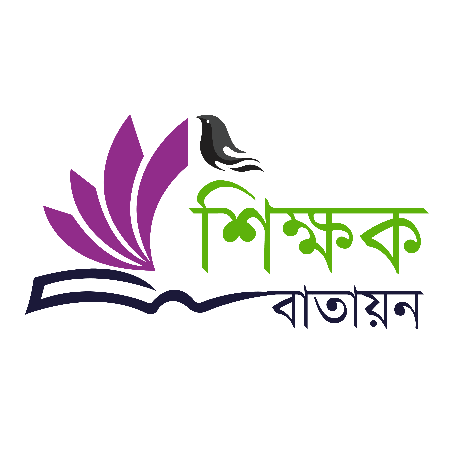 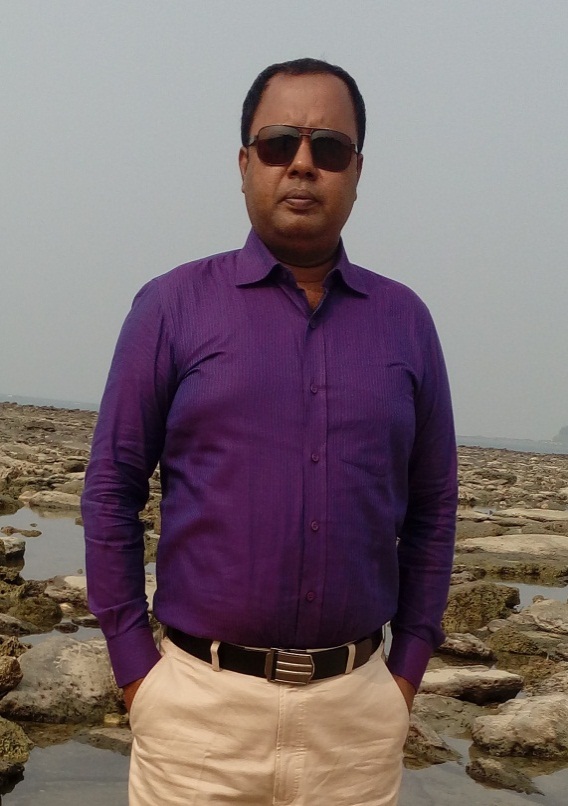 শ্রেণিঃ ৯ম-১০ম
বিষয়ঃ রসায়ন
অধ্যায়ঃ ৯ম   
তারিখঃ ২৯/১১/২০১৯ ইং
মোঃ সাইফুর রহমান
সহকারী শিক্ষক (বিজ্ঞান)
বি,এস,সি (অনার্স), এম,এস,সি (রসায়ন), বি,এড
কবিরাজপুর শিহাব মাধ্যমিক বিদ্যালয়,
রাজৈর, মাদারীপুর ।
মোবাইল নম্বরঃ ০১৭১২৭৮৩৯১০
E-mail: saifurrajoir@gmail.com
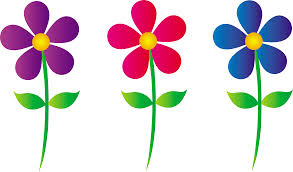 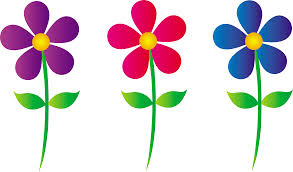 পূর্বে ক্লাসে আমরা জেনেছি যে, কার্বন ও হাইড্রোজেন সমন্বয়ে গঠিত যৌগকে হাইড্রোকার্বন বলে ।
নিচের সংকেতগুলো কি জাতীয় যৌগের ?
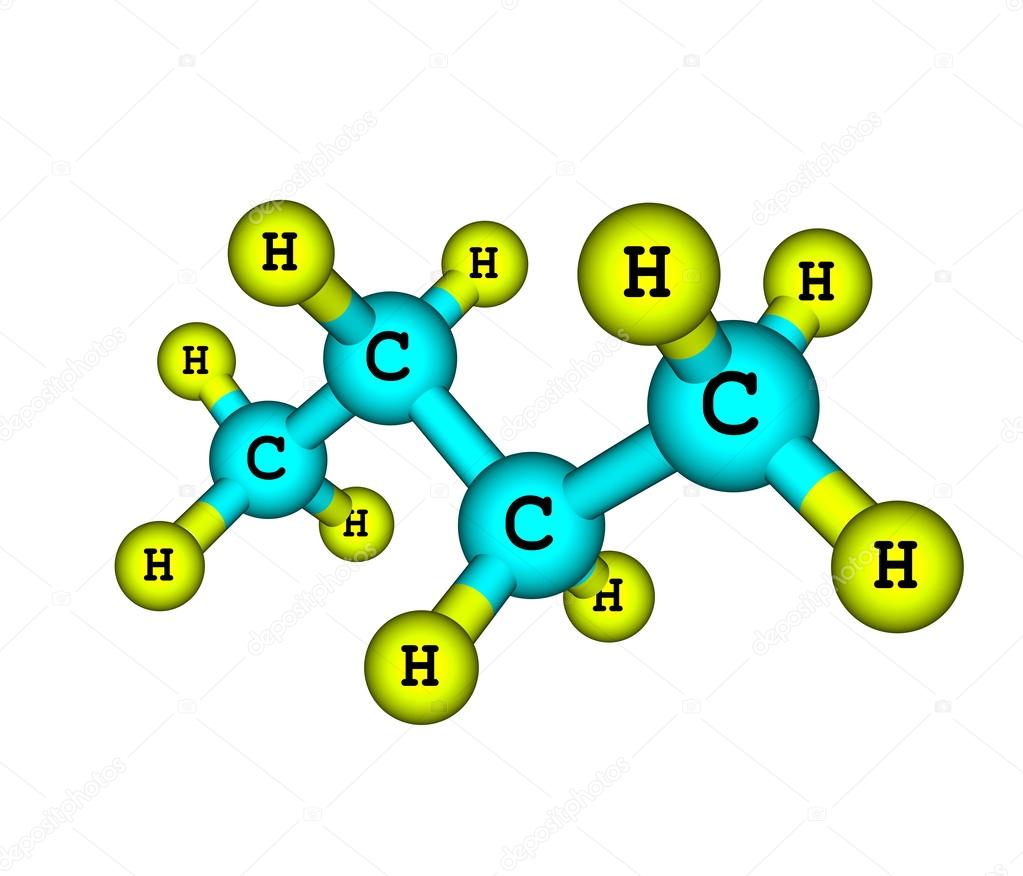 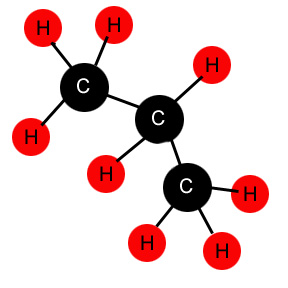 নিচের সংকেতগুলো কি জাতীয় যৌগের ?
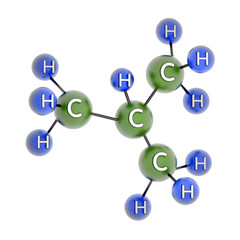 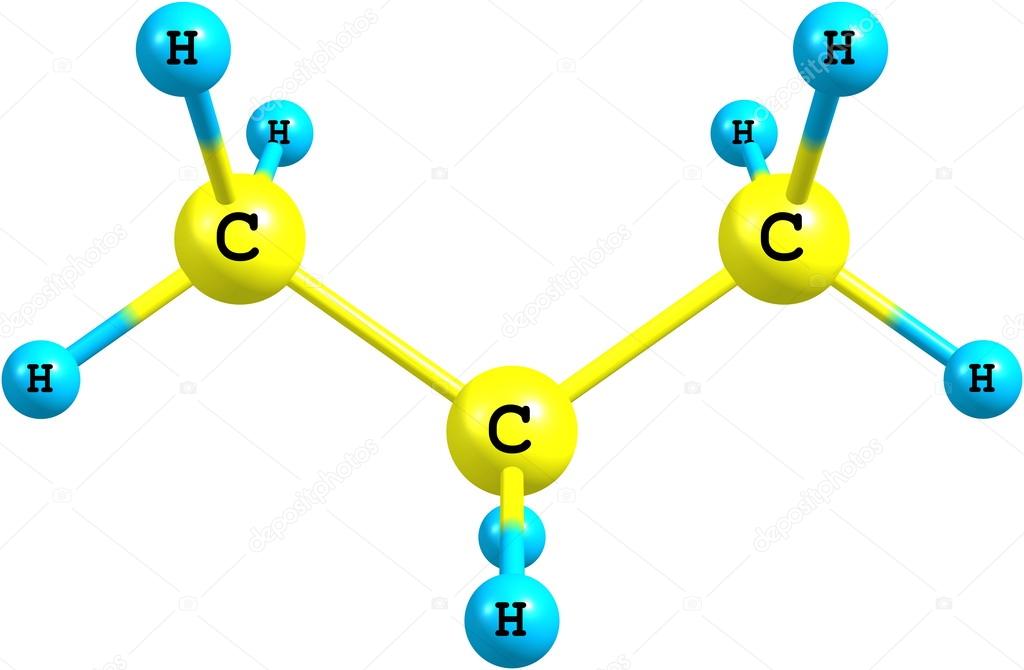 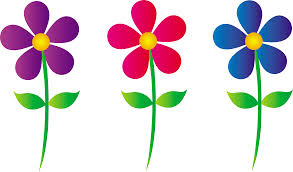 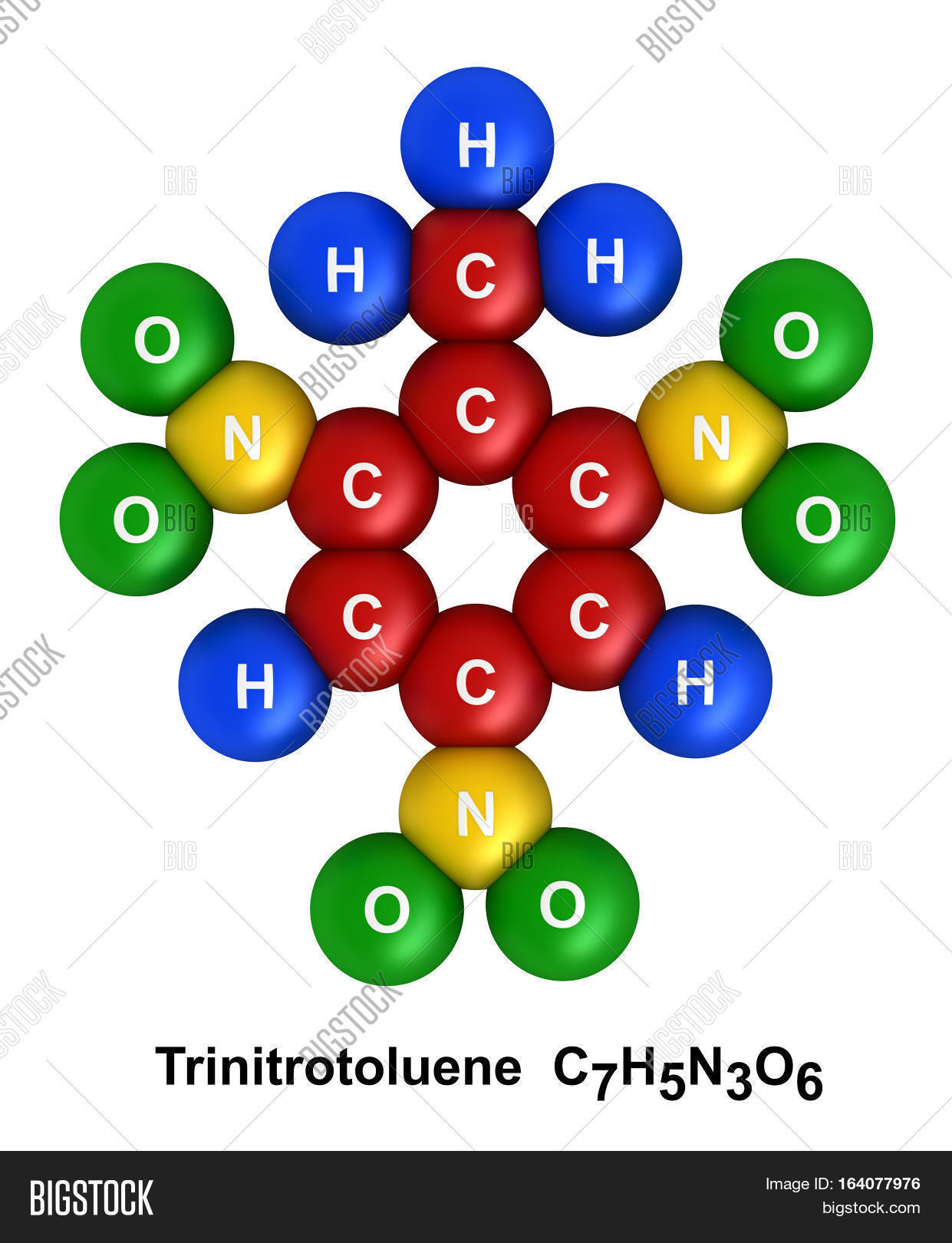 সম্পৃক্ত হাইড্রোকার্বন বা অ্যালকেন
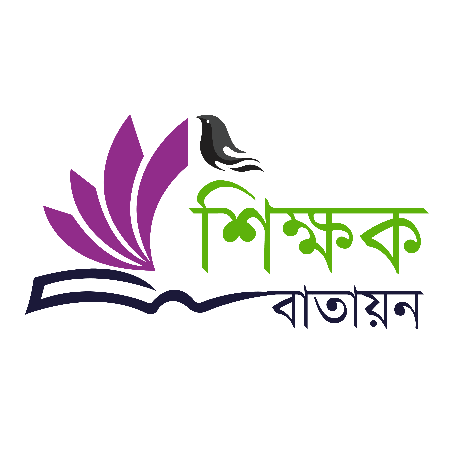 শিখনফল
এই পাঠ শেষে শিক্ষার্থীরা………
অ্যালকেন কি তা ব্যাখ্যা করতে পারবে ? 
অ্যাললাইল মূলক কি তা ব্যাখ্যা করতে পারবে ।
 অ্যালকেনের কার্বন সংখ্যা, নাম ও সংকেত  পারবে । 
অ্যালকেনের প্রস্তুতি বর্ণনা করতে পারবে ।
 অ্যালকেনের রাসায়নিক ধর্ম বর্ণনা করতে পারবে ।
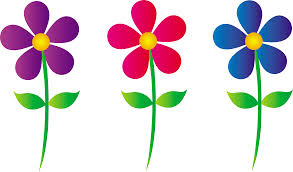 সম্পৃক্ত হাইড্রোকার্বনঃ অ্যালকেন
(Saturated Hydrocarbons: Alkanes)
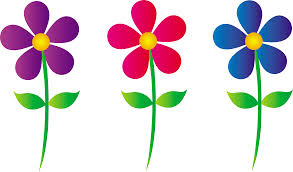 সম্পৃক্ত হাইড্রোকার্বনঃ অ্যালকেন
(Saturated Hydrocarbons: Alkanes)
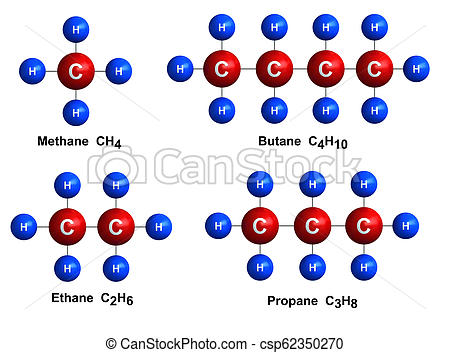 সম্পৃক্ত হাইড্রোকার্বনঃ অ্যালকেন
(Saturated Hydrocarbons: Alkanes)
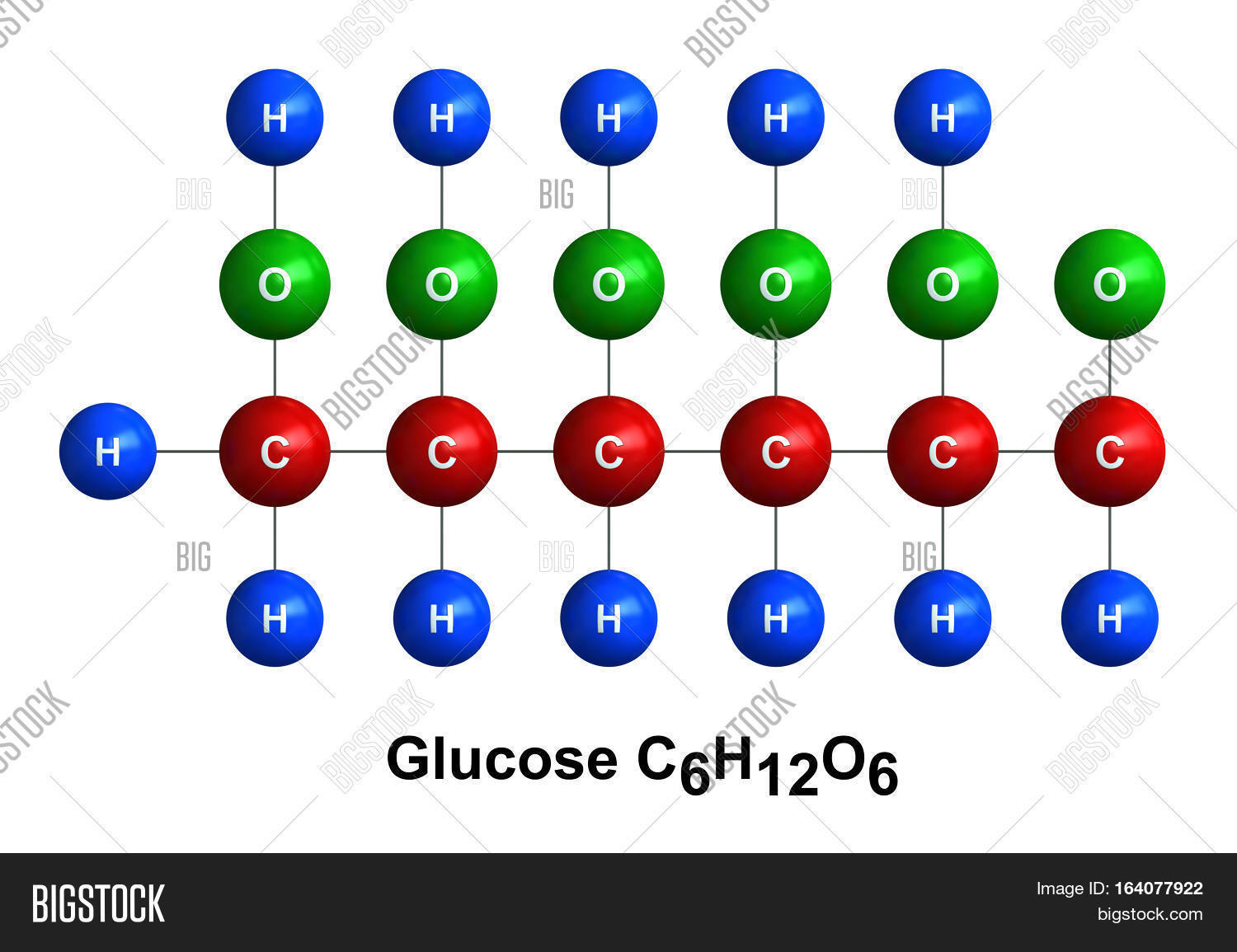 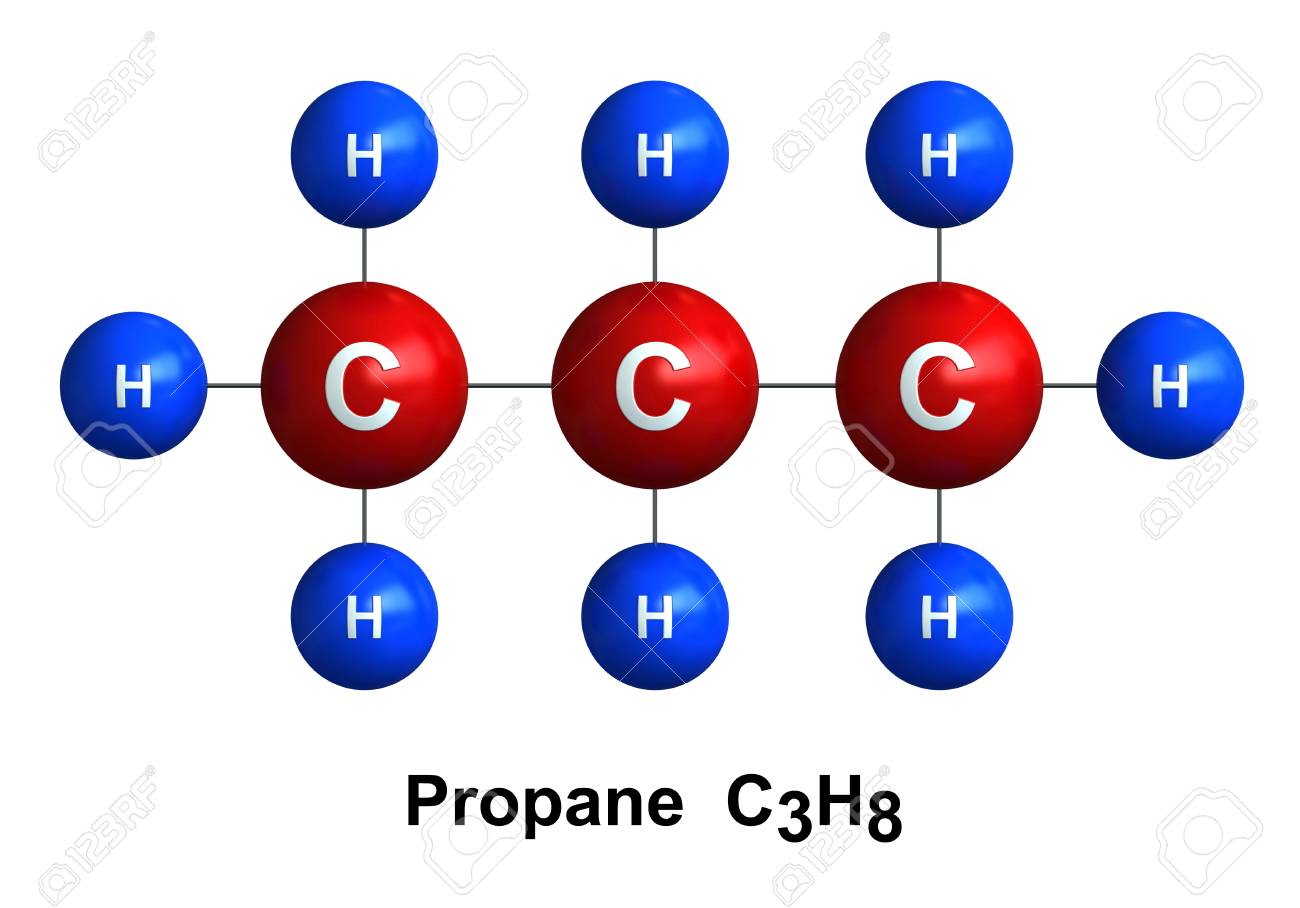 অ্যালকাইল মূলক (Alkyl Group)
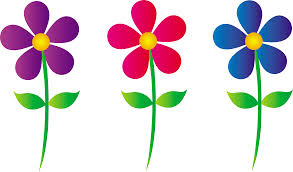 একক কাজ
অ্যালকেন কাকে বলে ? 
অ্যালকাইল মূলক কাকে বলে ?
অ্যালকাইল মূলককে কি দ্বারা প্রকাশ করা হয় ?
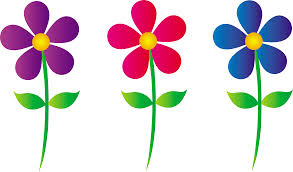 অ্যালকেনের কার্বন সংখ্যা, নাম ও সংকেতঃ
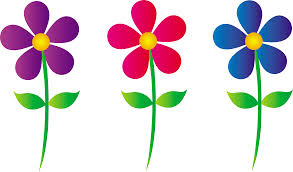 অ্যালকেনের প্রস্তুতিঃ
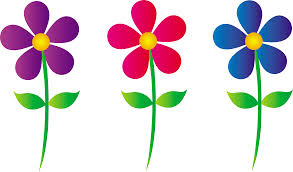 অ্যালকেনের প্রস্তুতিঃ
ডিকার্বক্সিলেশন বিক্রিয়া থেকেঃ 
ক্যালসিয়াম অক্সাইডের উপস্থিতিতে সোডিয়াম ইথানয়েটকে সোডিয়াম হাইড্রোক্সাইড এর সাথে উত্তপ্ত করলে মিথেন এবং সোডিয়াম কার্বনেট উৎপন্ন হয় । এই বিক্রিয়াকে ডিকার্বক্সিলেশন বিক্রিয়া বলে ।
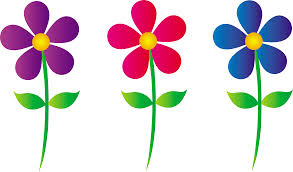 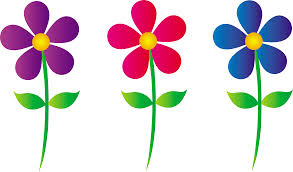 জোড়ায় কাজ
প্রশ্নঃ যে কোনো ৩ টি অ্যালকেনের নাম ও সংকেত লিখ । 
 অ্যালকেনের ১ টি প্রস্তুতি লিখ  ।
 ডিকার্বক্সিলেশন বিক্রিয়া কাকে বলে ?
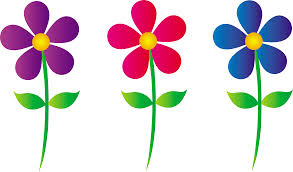 অ্যালকেনের ধর্মঃ
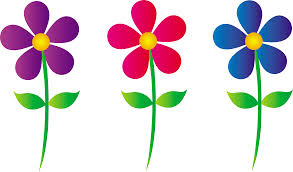 অ্যালকেনের ভৌত ধর্মঃ
সম্পৃক্ত হাইড্রোকার্বন বা অ্যালকেনের গলনাংক স্ফুটনাংক এবং ভৌত অবস্থা অ্যালকেনের কার্বন সংখ্যার উপর নির্ভর করে ।কার্বন সখ্যার পরিবর্তন হলে ভৌত অবস্থার পরিবর্তন হয় ।
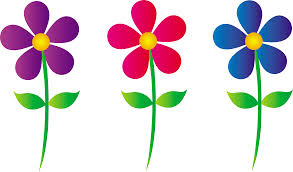 অ্যালকেনের রাসায়নিক ধর্মঃ
অ্যালকেনসমূহ রাসায়নিকভাবে অনেকটা নিষ্ক্রিয় । তাই সাধারণ আবস্থায় এসিদ, ক্ষারক, জারক বা বিজারকের সাথে বিক্রিয়া করে না । তারপরও এরা কিছু বিক্রিয়ায় অংশগ্রহণ করে ।
ক্লোরিনের সাথে বিক্রিয়াঃ অতিবেগুনি (UV) আলোর উপস্থিতিতে মিথেনের সাথে ক্লোরিন মিশ্রিত করলে টেট্রাক্লোরো মিথেন বা কার্বন টেট্রাক্লোরাইড উৎপন্ন হয় । এই বিক্রিয়া চার ধাপে সম্পন্ন হয় ।
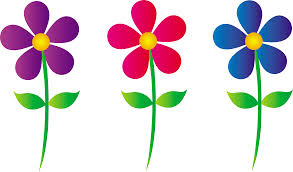 প্রথম ধাপঃ অতিবেগুনি (UV) আলোর উপস্থিতিতে মিথেনের সাথে ক্লোরিন মিশ্রিত করলে ক্লোরো মিথেন এবং হাইড্রোজেন ক্লোরাইড গ্যাস উৎপন্ন হয় ।
দ্বিতীয় ধাপঃ অতিবেগুনি (UV) আলোর উপস্থিতিতে ক্লোরো মিথেনের সাথে ক্লোরিন মিশ্রিত করলে ডাই ক্লোরো মিথেন এবং হাইড্রোজেন ক্লোরাইড গ্যাস উৎপন্ন হয় ।
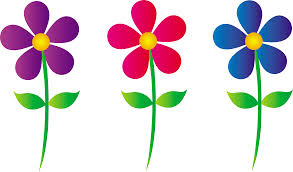 তৃতীয় ধাপঃ অতিবেগুনি (UV) আলোর উপস্থিতিতে ডাই ক্লোরো মিথেনের সাথে ক্লোরিন মিশ্রিত করলে ট্রাই ক্লোরো মিথেন এবং হাইড্রোজেন ক্লোরাইড গ্যাস উৎপন্ন হয় ।
চতুর্থ ধাপঃ অতিবেগুনি (UV) আলোর উপস্থিতিতে ট্রাই ক্লোরো মিথেনের সাথে   ক্লোরিন মিশ্রিত করলে টেট্রা ক্লোরো মিথেন এবং হাইড্রোজেন ক্লোরাইড গ্যাস উৎপন্ন হয় ।
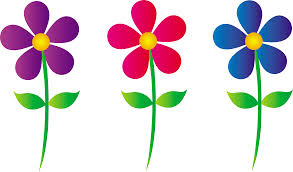 দলীয় কাজ
সময়ঃ ৮ মিনিট
মিথেনের সাথে ক্লোরিনের বিক্রিয়া   সমীকরণসহ বর্ণনা কর ।
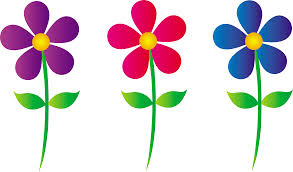 মূল্যায়ন
অ্যালকেন কাকে বলে ? 
 অ্যালকাইল মূলক কাকে বলে ?  
 ১-১০ কার্বন সংখ্যা বিশিষ্ট অ্যালকেনের নাম ও সংকেত লিখ । 
 পানির অস্থায়ী খরতা কাকে বলে ?
 অ্যালকেনের প্রস্তুতি সমীকরণসহ বর্ণনা কর । 
 অ্যালকেনের ভৌত ধর্ম ব্যাখ্যা কর । 
 অ্যালকেনের রাসায়নিক ধর্ম বর্ণনা কর ।
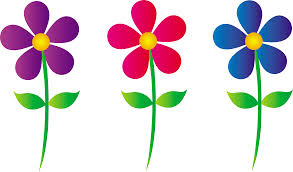 বাড়ির কাজ
প্রশ্নঃ অ্যালকেনের প্রস্তুতি সমীকরণসহ বর্ণনা কর । 
 প্রশ্নঃ মিথেনের সাথে ক্লোরিনের বিক্রিয়া সমীকরণসহ বর্ণনা কর ।
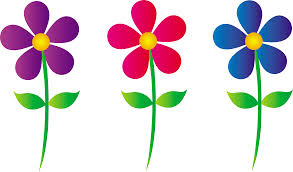 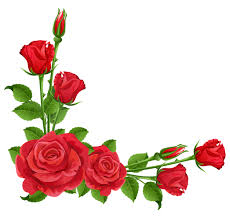 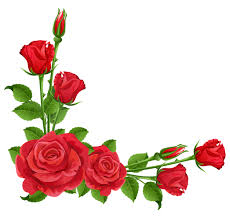 বা
ধ
ন্য
দ
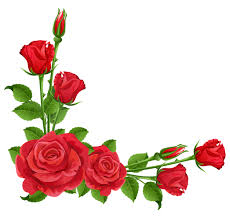 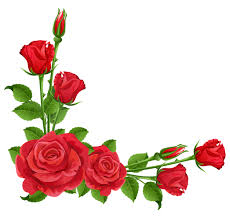